সবাইকে স্বাগতম
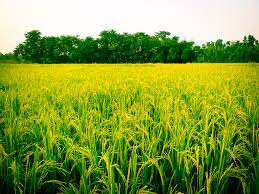 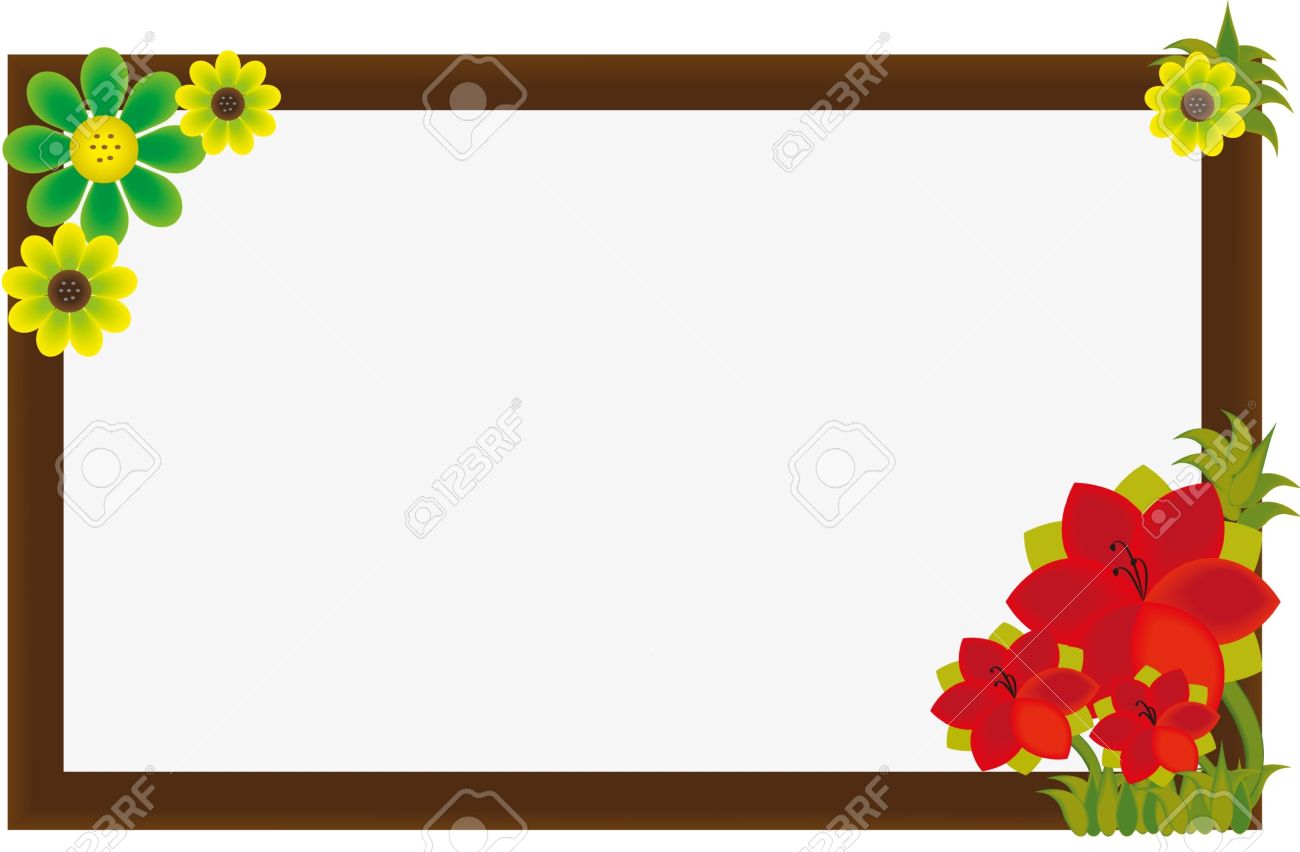 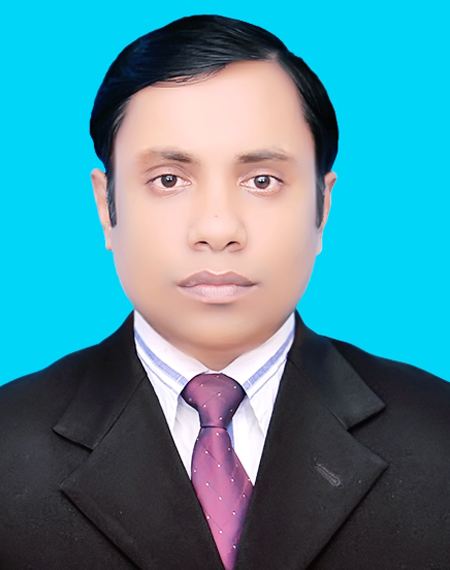 শিক্ষক পরিচিতি
মো: দৌলত হোসেন
সহকারি শিক্ষক
 দঃ চান্দলা সবুজপাড়া সরকারি প্রাথমিক বিদ্যালয়।
ব্রাহ্মণপাড়া,কুমিল্লা
বাংলাদেশ ও বিশ্ব পরিচয় 
শ্রেণিঃ তৃতীয়
অধ্যায়ঃ ০৯
সময়ঃ ৪০ মিনিট
মানসিক প্রস্তুতি
একটি ছড়া গানের মাধ্যমে আবেগ সৃষ্টি
পাঠ শিরোনাম
বাংলাদেশের কৃষি ও বন 
পৃষ্ঠা নং-৫৬,৫৭
শিখনফল
১৫.৮.৫ বাংলাদেশের সম্পদ (কৃষিজ ও বনজ) সম্পর্কে বর্ণনা করতে পারবে ।
পাঠ উপস্থাপনা
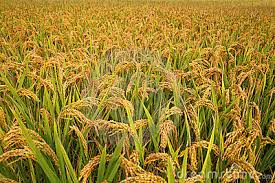 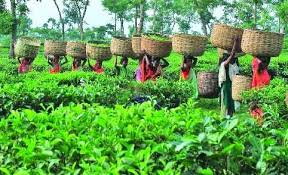 ধান খেত
চাবাগান
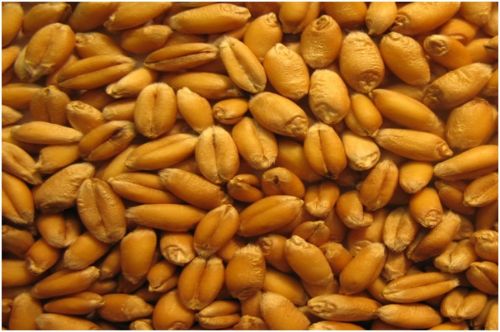 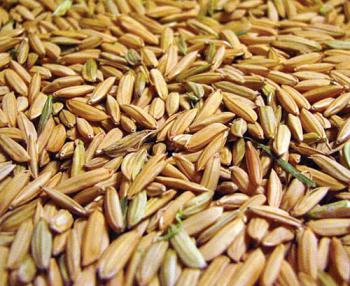 ধান
গম
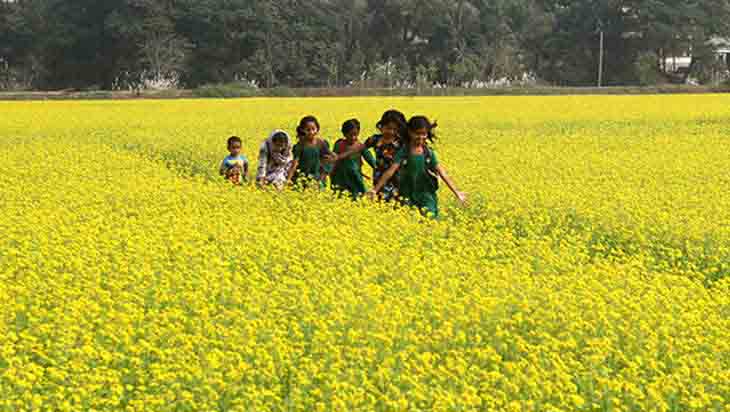 সরিষা
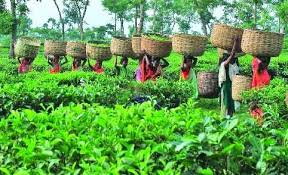 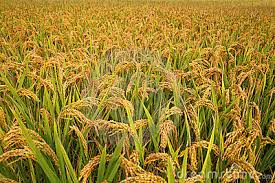 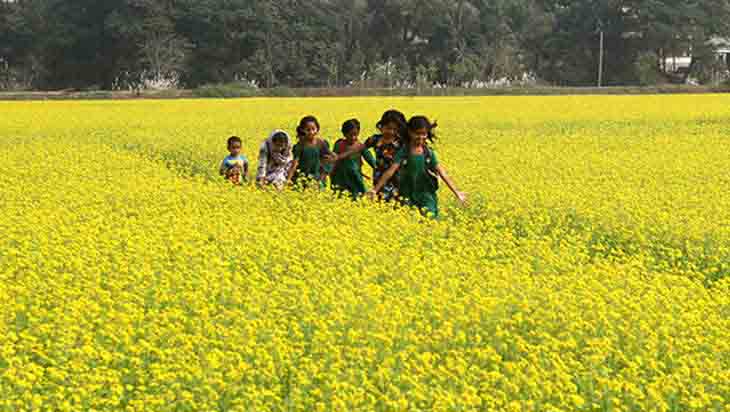 চাবাগান
ধান ক্ষেত
সরিষা ক্ষেত
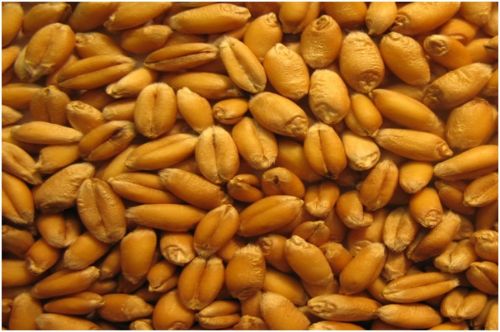 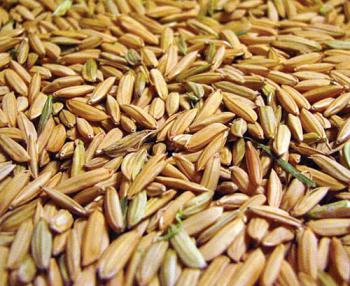 ধান
গম
কৃষিজ সম্পদ
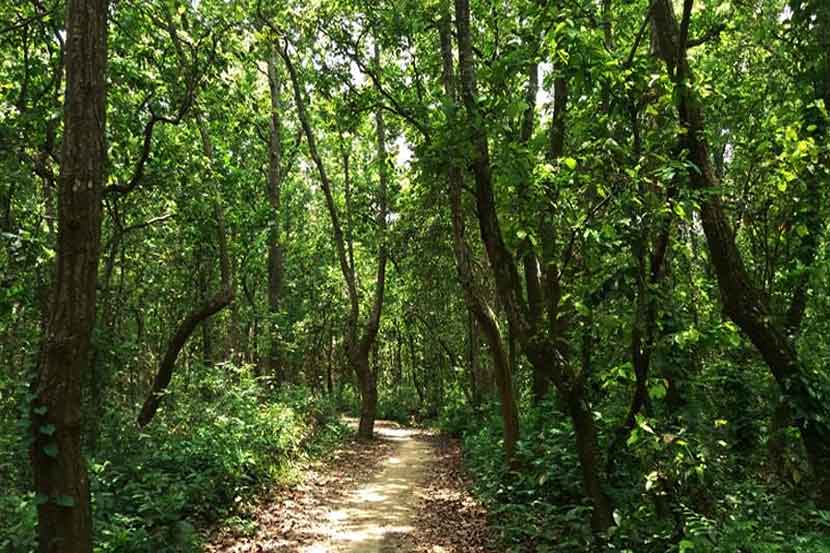 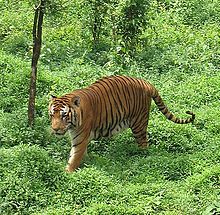 শালবন
সুন্দর বনে রয়েল বেঙ্গল টাইগার
বনজ সম্পদ
দলীয় কাজ
সবুজ দল পাচঁটি কৃষিজ সম্পদ এবং হলুদ দল পাচঁটি বনজ সম্পদের নাম লিখবে।
সবুজ দল
হলুদ দল
কৃষিজ সম্পদ
বনজ সম্পদ
ধান
বাশঁ
সুন্দরি
চা
শালকাঠ
পাট
গোলপাতা
সরিষা
শাকসব্জি
রয়েল বেঙ্গল টাইগার
মূল্যায়ন
বাংলাদেশে কয় ধরণের বন আছে? তার একটি তালিকা তৈরি করে এ সকল বনে কী কী উদ্ভিদ ও প্রাণি আছে তা নিম্নের ছকে উল্লেখ কর।
বাড়ির কাজ
গাছের তিনটি ব্যবহার লিখে আনবে ।
ধন্যবাদ